Kommissionierung: Station 1
Autoren: Florian Leben, Mario Wollschläger
Erstellt: 12.10.2021
Technischer Systementwurf
Technischer Systementwurf
Warenträger
Positionierung der Einzelteile
(4x)
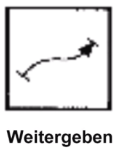 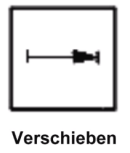 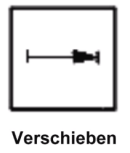 Entnehmen des WT vom Fließband
Subaufgabe
Rückführung des WT auf das Fließband
Auslösen der Weitergabe
Doppelwirkender Druckluftzylinder
Subaufgabe
Doppelwirkender Druckluftzylinder
Freigabe der Halteeinrichtung
(Drucklufzylinder)
Positionierung
Logo Links
Logo Rechts
Grundplatte
Schriftzug
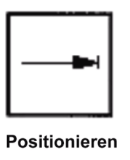 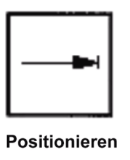 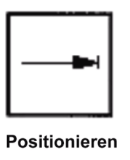 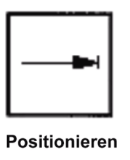 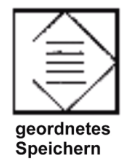 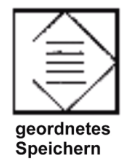 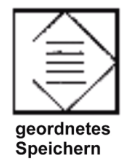 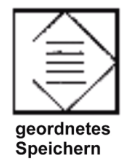 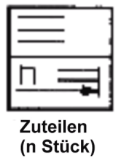 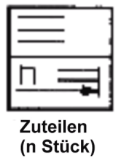 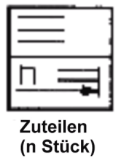 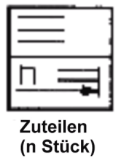 Positionierung
Teil
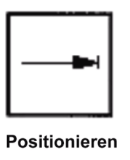 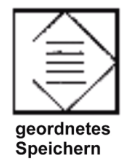 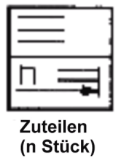 Einzelteile sind geordnet in einem Magazin gespeichert
Ein Teil wird aus dem Magazin entnommen
Teil wird auf dem WT positioniert
Magazin:
Nachrücken durch Schwerkraft
Federrückgestellter Druckluftzylinder
Siehe Folgeseite
Positionierung
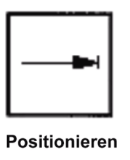 Teil wird auf dem WT positioniert
Grundplatte:
Schriftzug, Logoteile
Schieben bis Anschlag auf WT
Scheiben auf Loch in Schablone, Stempel zum Sicherstellen der Position (Federrückgestellter Druckluftzylinder)
Legende
Teilefluss
Pneumatik
Elektronik
Signal
Aktor
Beschreibung
Energie
Mechanik
Sensor
Systemübersicht, Schnittstellen
Sensor
Haltevorrichtung
Förderband
Zylinder
Ventilblock
Magazin
Magazin
Zylinder
Zylinder
Zylinder
Zylinder
Magazin
Magazin
Zylinder
Sensor
Sensor
Sensor
Sensor
Entnahme
SPS
Sensor
Komponenten
4x Magazin
Entnahme Einheit
Haltevorrichtung
Ventilblock
SPS
Haltevorrichtung
Digitales Eingangssignal zur SPS
Erkennt Wagen
Stoppt den Wagen
Induktiv
Sensor
Haltevorrichtung
Wagen
Wagen
Förderband
Zylinder
Einfachwirkend, Federrückgestellt
Digitales Eingangssignal zur SPS
1x Drucklufteingang: 6-8 Bar
Magazin
1x Drucklufteingang: 6-8 Bar
Einfachwirkend, Federrückgestellt
Material
Magazin
Zylinder
Erkennt leeres Magazin
Sensor
Digitales Eingangssignal zur SPS
Entnahme
Digitales Eingangssignal zur SPS
2x Drucklufteingang: 6-8 Bar
Doppeltwirkend, 
Mit Positionserkennung
Zylinder
WT
WT
Entnahme
Sensor
Ventilblock
7x Druckluftausgang: 6-8 Bar
Digitales Steuersignal der SPS
Ventilblock
Druckluft: 6-8 Bar
SPS
HMI
8x Digitaler Input (Sensoreingänge)
7x Digitales Steuersignal zum Ventilblock
SPS
Gleichstrom: 24V
Lageplan
Wagen
WT
M4
WT
Förderband
M3
Haltevorrichtung
Entnahme
M2
M1
Hinter der Station
Ventilblock
SPS